<초급2B>
듣기 지문
聞き取りの問題
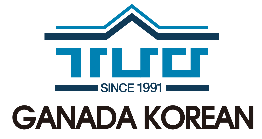 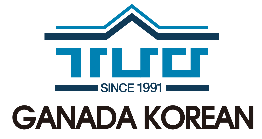 16과
1.  듣고 맞으면 O, 틀리면 X 하십시오.

      (1) 남 : 오늘 저녁에 시간 있어요?
          여 : 오늘은 좀……. 한국어학원에 가야 해요.
          남 : 한국말 공부를 열심히 하시네요.
          여 : 아니에요. 재미있어서 취미로 하고 있어요.

      (2) 여 : 기타를 잘 치시네요. 언제부터 기타를 치셨어요?
          남 : 고등학생 때부터 치기 시작했어요. 음악을 좋아해서요.
          여 : 저도 초등학교에 다니는 동안 계속 피아노를 배웠는데…….
          남 : 그럼 잘 치시겠네요.
          여 : 아니에요. 그 후에 치지 않아서 이제는 잘 못 쳐요.
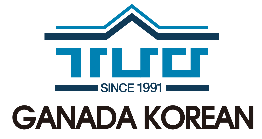 16과
(3) 남 : 언제 미국으로 돌아가세요?
    여 : 다음 주 수요일이에요. 1년이 정말 빨리 지나갔어요.
    남 : 이 사진 받으세요. 제가 선물로 준비한 거예요.
    여 : 고마워요. 같이 일하는 동안 정말 즐거웠어요.
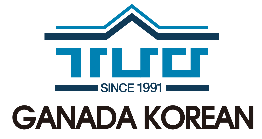 17과
1.  듣고 맞으면 O, 틀리면 X 하십시오.

      (1) 남 : 이 책은 좀 어렵지 않아요?
          여 : 네, 모르는 단어가 있어서 좀 어렵네요.
          남 : 저한테 사전이 있는데 빌려 드릴까요? 전 지금 안 써요.
          여 : 그럼 빌려 주세요. 고맙습니다.

     (2) 여 : 동대문 시장에 가 보고 싶은데, 길을 잘 몰라서…….
         남 : 아직 안 가보셨어요? 제가 같이 가 드릴까요?
         여 : 정말요? 고맙습니다.
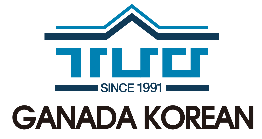 17과
(3) 남 : 유카 씨! 선생님 휴대폰번호 알아요?
    여 : 우리 선생님요? 네, 알아요. 왜 그러시는데요?
    남 : 물어볼 게 있어서 그래요. 몇 번이에요?
    여 : 잠깐만요. 여기 있어요. 이 번호로 해 보세요.
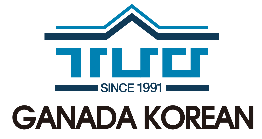 18과
1. 듣고 대답을 쓰십시오. 
    
     (1) 무슨 요일에 일찍 일어나야 합니까?
     (2) 수요일에는 어디에 가야 합니까?
     (3) 일요일에는 무엇을 해야 합니까?
2. 듣고 대답을 쓰십시오. 
    
     (1) 전화로 예약이 됩니까?
     (2) 회사에서 저녁 8시에 퇴근하는 사람은 무슨 요일에 가야 됩니까?
     (3) 평일 오후 1시 반에 이 치과에 온 사람은 얼마쯤 기다려야 합니까?
     (4) 공휴일에도 병원 문을 엽니까?
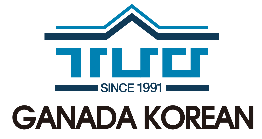 19과
1. 듣고 대답하십시오. 
  
     (전화 벨소리)
     여 : 감사합니다. 꽃 배달 서비스입니다.
     남 : 여보세요? 꽃다발 좀 주문하고 싶은데요. 지금 주문하면 오늘 배달 돼요?
     여 : 네, 그럼요. 어떤 것으로 보내 드릴까요?
     남 : 어머니 생신이라서 케이크하고 꽃다발을 같이 보내고 싶은데요.
     여 : 와인이나 초콜릿도 같이 보내 드리는 세트가 있는데요. 하시겠어요?
     남 : 아니요, 케이크하고 꽃다발만 배달해 주세요.
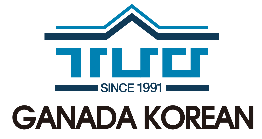 19과
2. 듣고 대답하십시오. 
  
      (전화 벨소리)
      남 : 여보세요? 예약 좀 하려고 하는데요. 
           다음 주 토요일 저녁 공연 S석으로 자리 있어요?
     여 : 요즘 연말이라서 주말 시간은 표가 없습니다.
     남 : 그럼, 목요일이나 금요일 공연은 S석이 있어요?
     여 : 지금 목요일 A석만 예약할 수 있습니다. 4시하고 7시 두 번 있는데요.
     남 : 그럼, 7시 공연으로 2장 예약해 주세요.
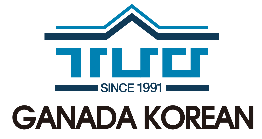 20과
듣고 맞으면 O, 틀리면 X 하십시오.

     남 : 어제 만난 친구가 누구예요?
     여 : 중국에서 공부할 때 만난 친구예요.
     남 : 그럼, 그 친구는 중국 사람이에요?
2. 듣고 맞으면 O, 틀리면 X 하십시오.

     저는 내년에 대학교를 졸업합니다. 학교를 졸업한 후에  회사에 취직하려고 하는
 친구들도 많이 있지만 저는 아직 결정하지 않았습니다. 요즘 공부가 재미있어져서
 졸업 후에도 계속 공부하면 좋을 것 같습니다. 부모님도 공부하는 것을 좋아하실 
 것 같습니다. 공부가 어렵지만 계속 열심히 할 겁니다.
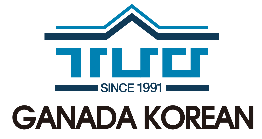 20과
3. 듣고 맞으면 O, 틀리면 X 하십시오.

      지난 주말에 이사를 했습니다. 새로 이사한 아파트에서는 회사까지 
   30분밖에 걸리지 않습니다. 이사하기 전에는 50분쯤 걸렸습니다. 
   그렇지만 전에는 집 근처에 친구들이 많았는데 지금은 아는 사람이 없습니다. 
   새로 이사한 아파트 근처에는 가게가 많아서 시끄럽고 복잡합니다.
   또 이사한 아파트 뒤에는 공원이 있어서 아침이나 저녁에 그곳에서 운동을 할 수
   있습니다. 계속 운동을 하면 건강해질 것 같습니다.
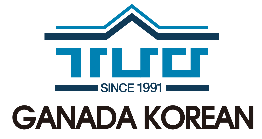 21과
듣고 맞으면 O, 틀리면 X 하십시오.

     남 : 이 바지를 어제 샀는데 바꾸려고 하는데요.
     여 : 왜 그러시는데요?
     남 : 집에서 입어 보니까 허리가 좀 커요. 한 사이즈 작은 것으로 주세요.
     여 : 지금 없는데 내일 다시 오시겠어요?
2. 듣고 맞으면 O, 틀리면 X 하십시오.
  
     남 : 10개월 된 아기한테 선물하려고 하는데 어떤 옷이 좋을까요?
     여 : 아기들한테는 편한 옷이 제일 좋아요. 이거 어떠세요?
     남 : 예쁘네요. 근데 좀 작지 않을까요? 그리고 남자 아기인데 파란 색은 없어요?
     여 : 내년까지 입을 수 있어요. 색깔은 이거 한 가지밖에 없는데요.
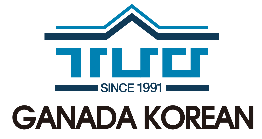 21과
3. 듣고 맞으면 O, 틀리면 X 하십시오.

     남 : 남 : 지난주에 여기서 산 모잔데 환불이 될까요? 영수증도 있어요.
     여 : 이건 특별 세일할 때 사신 거라서 환불은 안 되는데요. 예쁜데 왜 그러세요?
     남 : 집에 가서 보니까 이거하고 똑같은 게 집에 있네요.
     여 : 그럼 색깔이나 디자인이 여러 가지니까 다른 것으로 바꾸세요.
4. 듣고 맞으면 O, 틀리면 X 하십시오.
  
     여 : 반바지를 사려고요? 보통 때 양복만 입지 않아요?
     남 : 놀러 갈 때 입을 옷이 필요해서요. 이 바지에 이 노란 티셔츠를 입으면 어울릴까요?
     여 : 같이 입으면 예쁠 것 같은데 입고 나와 보세요.
     (잠시 후)
     남 : 어때요? 이상하지 않아요?
     여 : 아니에요. 입으니까 잘 어울려요. 대학생 같아요.
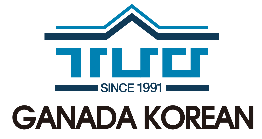 22과
듣고 맞으면 O, 틀리면 X 하십시오.

        토요일 오후에 시간이 있어서 광화문에 있는 큰 서점에 갔습니다. 
    서점에는 책을 사러 가기도 하지만 혼자 시간을 보내고 싶을 때도 갑니다. 
    거기서 책도 보고 음악 CD나 영화 비디오를 살 수도 있습니다. 
    토요일 오후라서 친구를 만나는 사람들도 많고 
    아이들을 데리고 온 엄마들도 많았습니다.
    저는 외국 책을 파는 코너에서 소설책도 보고 잡지도 읽었습니다. 
    들어갈 때 오후 3시였는데 책 한 권을 다 읽으니까 시간이 벌써 7시였습니다. 
    7시 반에 종로에서 친구와 약속이 있었기 때문에 저는 서점에서 나왔습니다.
    여러분도 시간이 있을 때 서점에 가 보세요. 
    심심하지 않게 시간을 보낼 수 있을 겁니다.
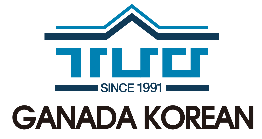 23과
듣고 맞으면 O, 틀리면 X 하십시오.

     남 : 머리 모양이 달라졌네요!
     여 : 어때요? 갑자기 머리가 짧아지니까 기분이 이상해요.
     남 : 좋은데요. 그런데 왜 갑자기 머리 모양을 바꿨어요? 무슨 일이 있어요?
     여 : 아뇨, 그냥 긴 머리를 너무 오랫동안 해서 바꿔 보고 싶었어요.
     남 : 여자들이 보통 남자 친구하고 헤어지면 머리를 자르지 않아요?
     여 : 전 그런 거 아닌데요.요
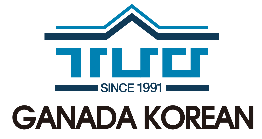 23과
2. 듣고 맞지 않는 것을 고르십시오.

     여 : 브래드 씨, 아까 이리나 씨를 만나지 않았어요?
     남 : 같이 차 한잔 마시고 좀 전에 헤어졌는데요. 왜 그러세요?
     여 : 할 이야기가 있는데 핸드폰을 받지 않네요. 집으로 해도 안 받고요.
     남 : 이리나 씨가 오늘 핸드폰을 안 가져온 것 같았어요.
     여 : 그래요? 바로 집으로 갔을까요?
     남 : 집에 가는 버스 탔으니까 한 시간 후쯤 전화해 보시면 통화할 수 있을 거예요.
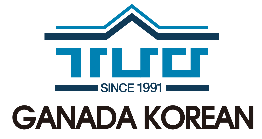 24과
듣고 대답하십시오.

     여 : 한국말에서 뭐가 제일 어려워요?
     남 : 저는 발음하고 듣기가 어려워요. 제니 씨는요?
     여 : 전 단어를 많이 몰라서 말하기가 제일 어려운 것 같아요.
2. 듣고 대답하십시오.
  
     남 : 내일 날씨가 좋을 것 같은데 놀러 안 가세요?
     여 : 남산에 가 본 적이 없어서 가 보고 싶어요. 야마다 씨는요?
     남 : 저는 친구가 롯데월드에 가 보고 싶어해서 같이 가려고 해요.
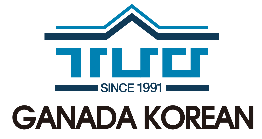 24과
3. 듣고 대답하십시오.

     남 : 영화가 너무 무섭네요. 무서워서 잘 보지 못했어요.
     여 : 그랬어요? 난 재미있었는데.
     남 : 난 이런 분위기의 영화는 싫어요.
4. 듣고 대답하십시오.
  
     여 : 상우 씨는 노래방에 가면 어떤 노래를 잘 부르세요?
     남 : 전 노래를 못해서 노래 잘하는 사람이 부러워요.
          민지 씨는 노래 잘하니까 좋겠어요.
     여 : 제가요? 전 그냥 노래 부르는 게 좋아요.
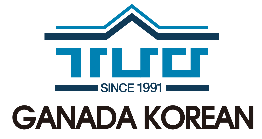 25과
1. 듣고 이어지는 대답을 고르십시오.

    (1) 남 : 졸업 축하해요. 유학 준비는 잘돼요?
        여 : 고맙습니다. 요즘 학교를 알아보는 중이에요. 
             가을에 미국으로 갈 생각이에요.
        남 : 미국에서는 무슨 공부를 할 건데요? 

    (2) 남 : 지영 씨, 회사에 취직하는 건 어떻게 됐어요?
        여 : 지난번에 면접 본 회사에서 연락이 왔어요. 그 회사에 다닐 생각이에요.
        남 : 오랫동안 고생했는데 정말 잘됐어요. 축하해요.
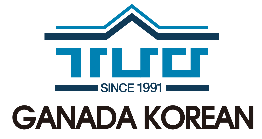 25과
(3) 여 : 리차드 씨, 이번 달에 6급이 끝나니까 졸업이지요? 축하해요.
       남 : 고맙습니다. 선생님 덕분이에요.  
             그런데 6급은 좀 어려웠으니까 한 번 더 배울 생각이에요.
       여 : 그래요? 다음 달에 바로 신청해서 들을 거예요?
      
   (4) 남 : 아드님이 대학 시험을 봤지요?
       여 : 네, 어제 합격자를 발표했는데 우리 아이가 합격했어요.
       남 : 그래요? 축하드려요. 정말 잘됐어요.
  
   (5) 여 : 야마다 씨, 조금 늦었지만 생일 축하해요! 이거 선물이에요.
       남 : 제 생일을 어떻게 아셨어요? 감사합니다.
       여 : 야마다 씨에게 잘 어울릴 것 같은 모자가 있어서 샀어요.
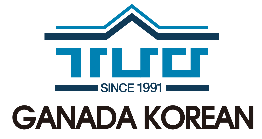 26과
1. 듣고 맞으면 O, 틀리면 X 하십시오.

     남 : 자리를 안내해 드리겠습니다. 저쪽입니다.
     여 : 앞에 빈자리가 많이 있는데 앉아도 됩니까?
     남 : 죄송합니다. 다른 자리에 앉으시면 안 되는데요.
     여 : 사진은 찍어도 될까요?
     남 : 공연 중에는 안 되고요, 끝난 후에 배우들과 찍으실 수 있습니다.
2. 듣고 맞으면 O, 틀리면 X 하십시오.
  
    여 : 저, 미리 약속을 한 건 아닌데 김 과장님 계시면 뵙고 싶은데요.
    남 : 과장님은 지금 회의 중이신데요. 10분 후에는 끝날 것 같습니다.
    여 : 그럼 여기에서 기다려도 될까요?
    남 : 네, 그렇게 하세요. 회의가 끝나면 말씀드리겠습니다.
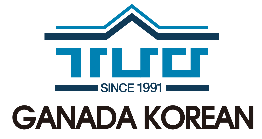 26과
3. 듣고 맞으면 O, 틀리면 X 하십시오.

     남: 모두 390,000원입니다.
     여 : 제가 지금 십만 원밖에 없는데 십만 원만 현금으로 내고 
          290,000원은 카드로 계산하면 안 될까요?
     남 : 그렇게 하셔도 됩니다.
     여 : 감사합니다. 여기 십만 원하고 카드요.
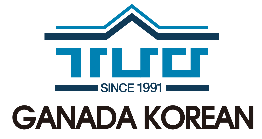 27과
듣고 맞는 것을 고르십시오.

    (1) 남 : 지금 사는 집이 어때요? 겨울에 춥지 않아요?
        여 : 그렇지는 않은데 방이 좀 넓었으면 좋겠어요.
        남 : 혼자 사는데 그 정도면 괜찮지 않아요?
        여 : 친구들을 초대하고 싶어도 방이 좁으니까 초대할 수가 없어요.

    (2) 여 : 내일이 시험인데 시간이 없어서 공부를 못했어요.
        남 : 저도요. 요즘 바빠서 공부할 시간이 없었어요.
        여 : 문제가 너무 어렵지 않았으면 좋겠어요. 
             지난 번 시험은 너무 어려웠어요.
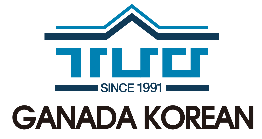 27과
2. 듣고 대답하십시오.

    남 : 옆 방 텔레비전하고 음악 소리가 시끄러워서 잠을잘 수가 없어요.
    여 : 그 사람한테 가서 이야기하세요. 말 안 하면 모를 수도 있어요.
    남 : 했어요. 그런데 말해도 별로 조용해지지 않아요. 
         그래서 하숙집을 옮길 생각이에요.
3. 듣고 대답하십시오.

    여 : 어제까지 날씨가 계속 좋았는데 오늘 갑자기 비가 오네요.
    남 : 토요일에 테니스 대회를 할 수 있을까요? 
         금요일까지는 비가 많이 올 거 같은데 토요일에는 안 왔으면 좋겠네요.
    여 : 사람들이 많이 신청했으니까 비가 와도 할 거예요.
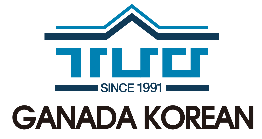 28과
1. 듣고 대답을 쓰십시오.

   내일은 이번 달 수업이 끝나는 날입니다. 
   그래서 우리 반 사람들하고 선생님하고 다 같이 교실에서 작은 파티를 하려고 합니다.
   이번 클래스 친구들과는 주말에 만나서 놀기도 하고 같이 여행도 갔기 때문에 
   친하게 지냈습니다. 그런데 다음 달에는 자기 나라로 돌아가거나 공부를 쉬려고 하는 
   사람들이 많습니다. 친구들을 만난 지 오래 되지는 않았지만 헤어지는 것이 섭섭합니다. 
   우리는 어제 수업이 끝난 다음에 각자 준비해 올 것을 정했습니다.
   저와 이리나 씨는 김밥과 샌드위치를 사 오려고 합니다. 
   리밍 씨는 마 실 것을 준비해 오고, 제니 씨는 집에서 커피하고 케이크를 만들어 올 겁니다. 
   앙리 씨는 과일을 가져올 겁니다. 그리고 야마다 씨는 사진을 잘 찍으니까
   사진을 찍어서 우리 모두에게 보내 줄 것 같습니다.
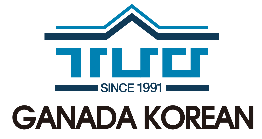 29과
1. 듣고 대답을 쓰십시오.

   여 : 한국에 온 지 얼마나 되셨어요?
   남 : 3개월 됐어요.
   여 : 한국에서 살아 보니까 어때요?
   남 : 지금은 괜찮은데 처음에는 음식이 너무 매워서 힘들었어요.
        맵지 않은 음식도 많이 있는 것을 몰랐거든요.
   여 : 매운 음식을 못 드시는 외국인들은 처음에 음식 때문에 많이 힘들어하세요.
        저는 한국 사람이지만 매운 음식을 아주 좋아하지는 않아요.
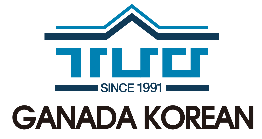 29과
2. 듣고 다른 것을 고르십시오.

   남 : 처음 뵙겠습니다. 저는 노구치라고 합니다. 한국에 온 지 이틀 되었어요.
   여 : 이틀요? 그런데 어떻게 한국말을 잘하세요?
   남 : 3년 전에 한국에서 한국말을 배운 적이 있어요. 1년 정도 서울에서 살았거든요.
   여 : 그럼 이번이 두 번째 오신 거예요?
   남 : 아니요, 작년하고 재작년에 한 번씩 왔으니까 이번이 네 번째인 것 같아요.
3. 듣고 대답을 쓰십시오.

   남 : 선생님, 제가 다음 주에 인도에 가서 학원에 못 올 것 같아요. 누나가 결혼을 하거든요.
   여 : 그래요? 인도에 오랫동안 안 갔지요?
   남 : 한국에 와서 한 번도 안 갔으니까 1년 반 만에 가는 거예요.
   여 : 가족들이 반가워하겠네요. 잘 다녀오세요.
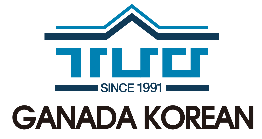 30과
1. 듣고 대답을 쓰십시오.

   남 : 토요일에 대전에 사는 한국 친구 집에 초대를 받아서 갔어요. 일요일에 서울에 왔어요.
   여 : 대전이면 서울에서 얼마나 걸려요?
   남 : 서울역에서 케이티엑스를 탔는데, 가는 데에 1시간밖에 안 걸렸어요.
   여 : 저는 한국사람 집에 가 본 적이 없는데. 친한 친구예요?
   남 : 이 친구가 2년 전에 미국에 유학 왔을 때 우리 집에서 홈스테이를 했어요.
        6개월 있는 동안 이야기도 많이 하고 친해졌어요.
   여 : 그랬군요. 집에 가 보니까 어땠어요?
   남 : 소파가 있는데 바닥에 앉아서 음식도 먹고 텔레비전도 보는 게 재미있었어요. 
        잘 때도 방바닥에서 잤는데 너무 뜨거웠어요.
   여 : 저는 한국에 와서 바닥에서 자요. 겨울엔 따뜻하고 여름엔 시원해서 좋아요.